American imperialismthe progressive eraand foreign policy
Shiloh Shalom
And Marcelo Portela
Ms. Alston - APUSH – 3rd block
American imperialism is the economic, military and cultural influence of the United States on other countries. Such influence often goes hand in hand with expansion into foreign territories.
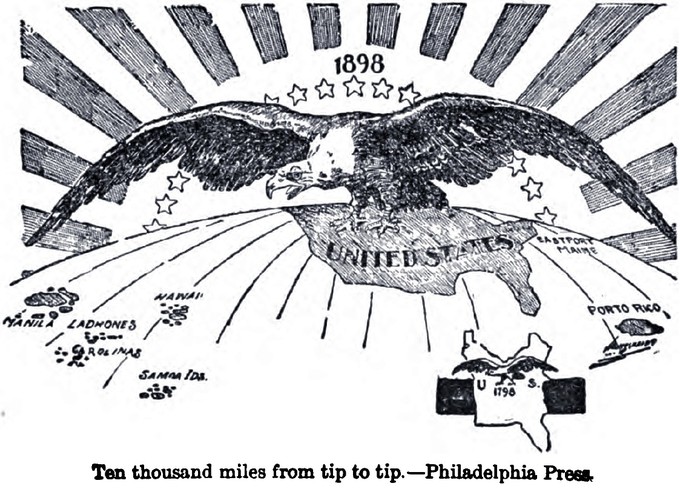 14. For what reasons did America pursue imperialistic policies in the last decade of the 19th century?  Why not before?
In the years leading up to the Spanish American War, the United States experienced a growth in ethnocentrism, a belief in manifest destiny and Anglo-Saxonism. It was this combination of views that motivated the U.S. public to support the efforts to make the country into an imperial power. 
America’s imperialism was fueled by The Monroe Doctrine, a U.S. foreign policy regarding domination of the Americas in 1823. It stated that further efforts by European nations to colonize land or interfere with states in North or South America would be viewed as acts of aggression, requiring U.S. intervention.
In  the 19th century, the United States was a young nation and did not really have to powers to back up the Monroe Doctrine. However, the policy was used to justify the sending of the U.S. troops into Mexico in 1866 (to intimidate the French) and the purchase of Alaska in 1867.
15. To what extent could Cubans, Filipinos, and Hawaiians find fault with America’s foreign policy?
The US helped both Cubans and Filipino's gain their independence, but, only for the benefit of the US. America Implemented the Platt amendment in Cuba, (which authorized American military intervention and gave the US a naval base) and sought control over the Philippines. 
Hawaiians were persuaded into annexing Hawaii into America, giving America control over the sugar trade. 
In both scenarios, the US interacted or helped outside nations, but only in promotion of their ulterior motives. In the 19th century, US foreign policy only reflected their imperialistic ideals.
16. Why was the handling of the Philippines different from any other territory acquired by the United States?
The handling was different because of the outlying problems Spain imposed. America had to be careful and take the Philippines in a fair way, then decide who should rule, and how to rule. 
America tried to sustain peaceful relations in this time to avoid war. America also had to put its own citizens there to sustain power and to get access to trade. Overall, the US had to use a little more caution with the Filipinos to get the desired results. 
Despite US’ peaceful appearance to the Filipinos, all they wanted was to expand and control trade and foreign markets, all in the name of manifest destiny.
17. What was the logic behind America’s Open Door Policy?
The Open Door Policy is a term in foreign affairs initially used to refer to the United States policy established in the late 19th century and the early 20th century, as enunciated in Secretary of State John Hay's Open Door Note, dated September 6, 1899 and dispatched to the major European powers.
The logic stated that by letting all nations take part in trade with China, missionaries wouldn't have to worry about access and American businesses wouldn't have to worry about being shut out. This policy would also allow all nations to take part in these trade spots.
18. Why was the Progressive Movement successful while the Populist Movement failed?
The Progressive Movement are reform movements to help those facing harsh conditions at home and at work. The reformers spoke out about the need for laws regulating tenement housing and child labor, and better working conditions for women. 
The Populist movement developed from farmers' alliances formed in the 1880s in reaction to falling crop prices and poor credit facilities. The leaders organized a variety of measures to help farmers. They also demanded an increase in the circulating currency, a graduated income tax, government ownership of the railroads, a tariff for revenue only, and the direct election of U.S. senators.
Silver was a major cause of the Populist Party's eventual downfall. Financial problems sent many Americans into panic when the value of silver dropped and then rose due to pressure from miners and farmers. Many people blamed the financial problems of the nation on the silver issue itself, while others blamed political parties. The Populist movement also didn't’t have nearly as many supporters as the Progressive.
The Progressive era
The Progressive Era was a period of widespread social activism and political reform across the United States, from the 1890s to 1920s.
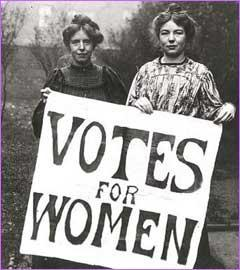 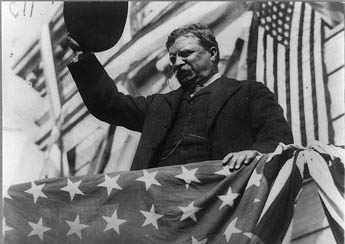 19. What muckraking literature helped open America’s eyes to injustices?  Were “muckrakers” humanitarians?
Any works exposing child labor, monopolies, political scandals, working conditions, and crime opened America’s eyes to the evident social injustices. Many works of muckrakers showed the need of humanitarian ideals
Popular magazines: McClure's, Cosmopolitan, Collier's, and Everybody's 
Lincoln Steffens, launched a series of articles in McClure's titled "The Shame of the Cities.” 
Upton Sinclair's "The Jungle”
Jacob Riis' "How the Other Half Lives” 
The “muckrakers” spoke with concern of human welfare, and wanted to inform others about the inequalities and social issues that were present. This makes them humanitarian.
20. What were the key figures and the key issues involved in the movements for African-American and Women’s equality?
Key Issues involved in the movements for African-American and Women’s equality: 
Segregation
 Black Codes
 Sharecropping
 Suffrage
 Education Rights
Key figures included attorney Louis D. Brandeis, Woodrow Wilson, W.E.B Du Bois, Booker T. Washington, and Marcus Garvey.